爱里没有惧怕 No Fear In Love
你住在我们里 
雅伟你爱的应许 
在心里呼求你 
在你爱里没畏惧

You live within us
Your love promise
I call out on you
No fear in love
轉眼仰望耶穌1/3
你设立了爱子 
为我们作赎罪祭 
得生命的冠冕 
在爱里面得完全
You sent your only son
As sin offering to us
Crown of life
Complete in love
轉眼仰望耶穌1/3
改变我们更新我心 
彼此相爱互相宽容 
与你相连活在你的爱里 
雅伟我爱你到底
Change our heart Lord
So we can love each other
Connect with you and live in you
Love you always
轉眼仰望耶穌1/3
你住在我们里 
雅伟你爱的应许 
在心里呼求你 
在你爱里没畏惧

You live within us
Your love promise
I call out on you
No fear in love
轉眼仰望耶穌1/3
你设立了爱子 
为我们作赎罪祭 
得生命的冠冕 
在爱里面得完全
You sent your only son
As sin offering to us
Crown of life
Complete in love
轉眼仰望耶穌1/3
改变我们更新我心 
彼此相爱互相宽容 
与你相连活在你的爱里 
雅伟我爱你到底
Change our heart Lord
So we can love each other
Connect with you and live in you
Love you always
轉眼仰望耶穌1/3
尽心尽性尽意尽力
 尽我全人爱你 
尽心尽性尽意尽力 
尽我全人爱你
 Love the LORD your God 
with all your heart
with all your soul
with all your strength.
轉眼仰望耶穌1/3
改变我们更新我心 
彼此相爱互相宽容 
与你相连活在你的爱里 
雅伟我爱你到底
Change our heart Lord
So we can love each other
Connect with you and live in you
Love you always
轉眼仰望耶穌1/3
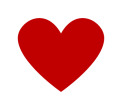